Jet/MET/HLTCalo shift Report
Ricardo Gonçalo – LIP
Jet and ETmiss Trigger Meetings – 6/9/2016
Run by Run DQ Summary
25/03/15
R.Goncalo - Jet/MET/HLTCalo on-call report
2
Jets: e.g. run 307394
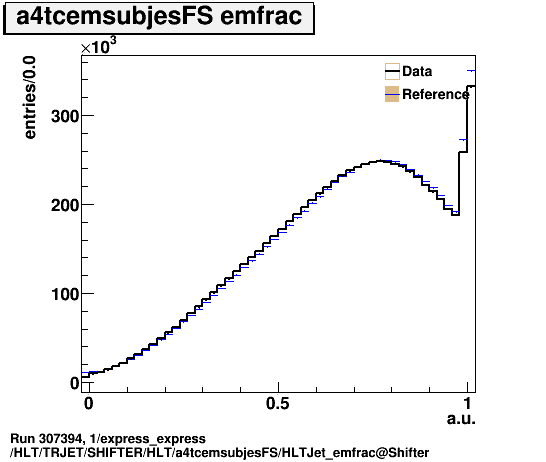 L1: ok
a4tcemsubjesFS: mostly ok but is red
Due to hotspot at (eta,phi) = (-0.5,1.5) 
Low pT (can be seen in j25 but not j460)
Energy scale slightly different from reference; can be seen in EMfrac too
Most likely caused by the hotspot
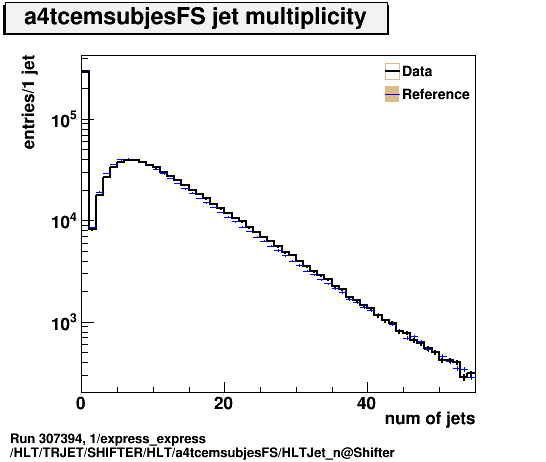 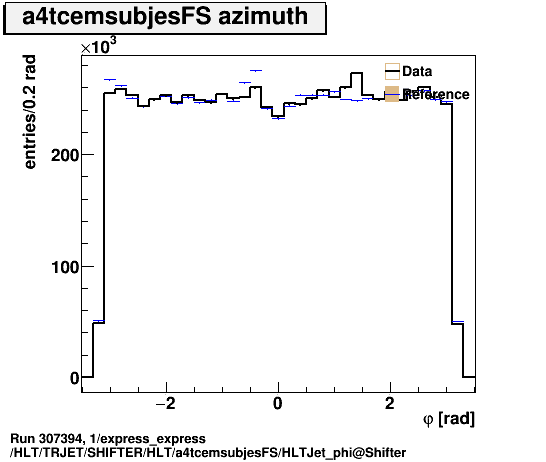 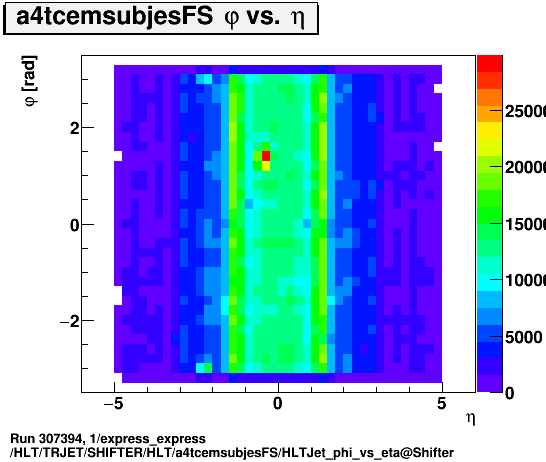 25/03/15
R.Goncalo - Jet/MET/HLTCalo on-call report
3
Jets: e.g. run 307394
j25: green
Online (pileup-subtracted + MCJES scale) vs offline (AntiKt4EMTopo, pileup-subtracted scale) pT looks quite bad but agrees with reference
Caused by different online/offline calibrations: corrections from PU subtraction have large effect on low-ET jets (high-ET looks much better)
j25_320eta490: green
Online vs offline pT looks better than j25 due to higher jet energy
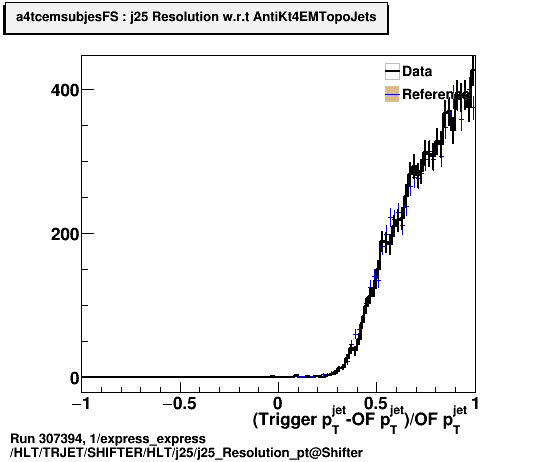 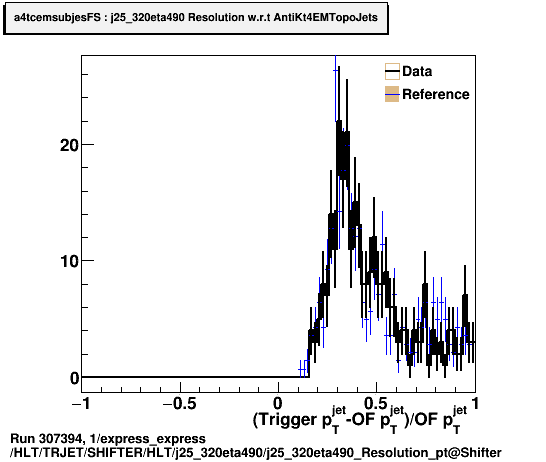 j25
j25_320eta490
25/03/15
R.Goncalo - Jet/MET/HLTCalo on-call report
4
Jets: e.g. run 307394
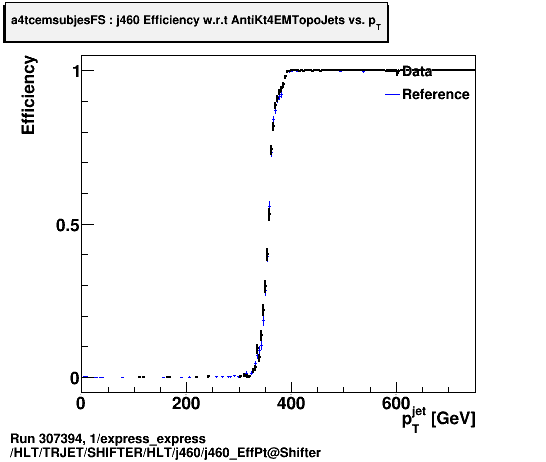 j460: green but shows a few surprising features
Efficiency wrt offline starts at 350GeV: 
Again difference comes from ≠ online/offline calibration 
In plot B: 
First peak comes from j460_a10_lcw_sub_L1J100 (same rate in express stream as j460)
Second peak (at ET ≈ 550GeV) comes from j460 turning on fully
Jet response (C) for j460: ETtrig ≈ 1.25 x EToffl. 
Again due to calibration differences
Plot D has lower cut at 250 GeV applied by monitoring
A
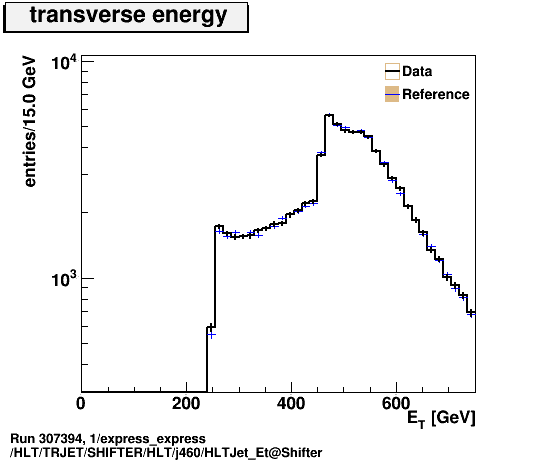 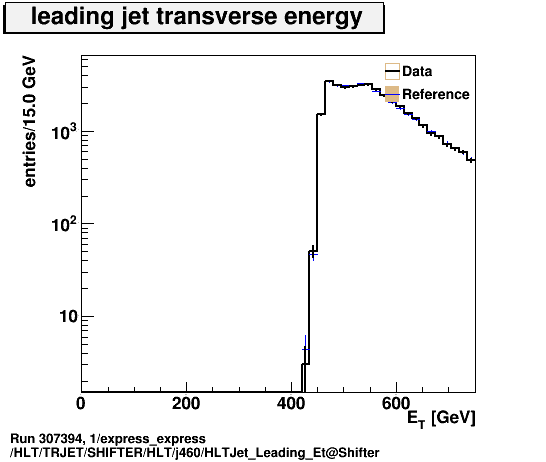 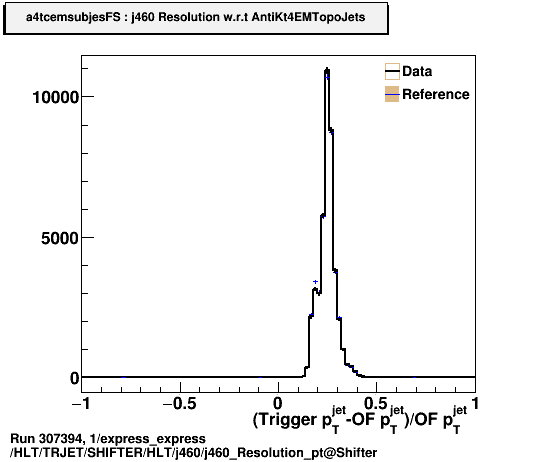 B
C
D
25/03/15
R.Goncalo - Jet/MET/HLTCalo on-call report
5
Jets: e.g. run 307394
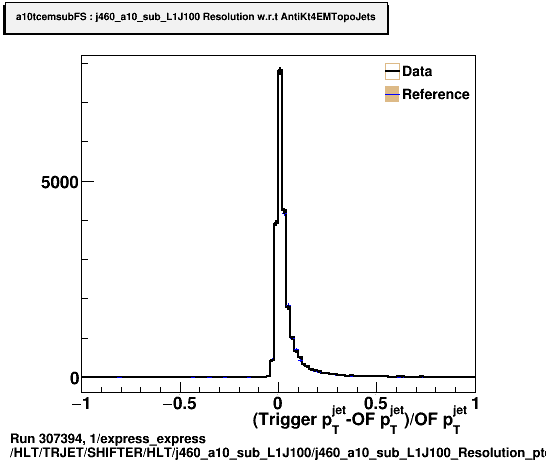 j460_a10_sub_L1J100: green
Much better jet response than j460
To be expected from larger jet radius and calibration more similar to offline
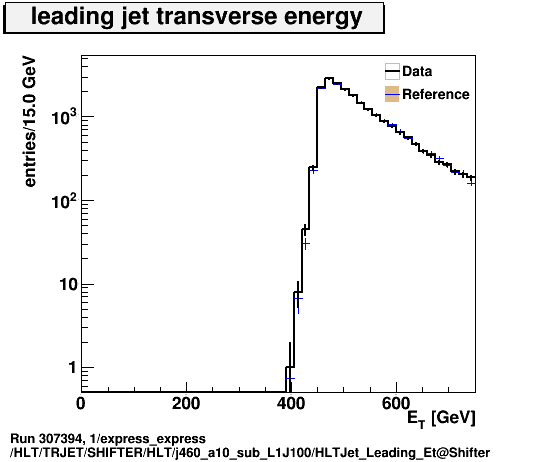 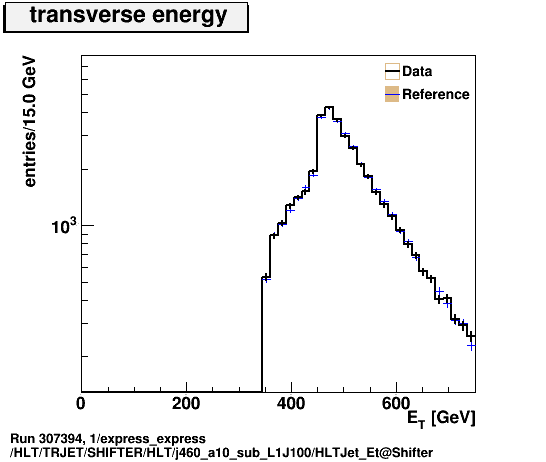 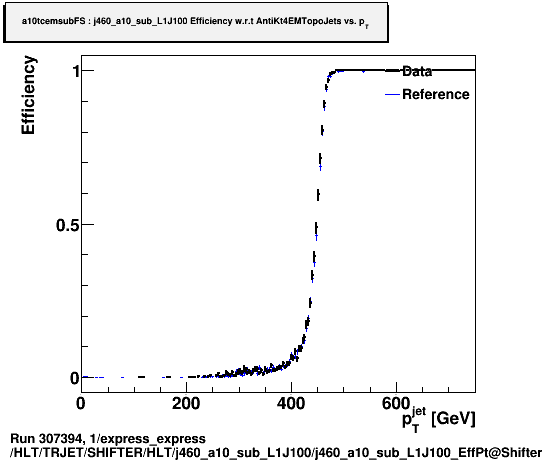 25/03/15
R.Goncalo - Jet/MET/HLTCalo on-call report
6
Missing ET
SHIFTER folder not totally up to date: data is mht and reference is tc_lcw
Look here instead: TRMET/Expert/HLT/mht/
The spikes on the left plot (ET-weighted eta/phi) are due to a few high-ET jets and not important for MET unless the MET eta/phi plot (HLT_MET_etaphi) has peaks
The wiggle in the phi distribution moves around; the difference in the plot on the right is expected
Thanks to Koji Hamano for this info!
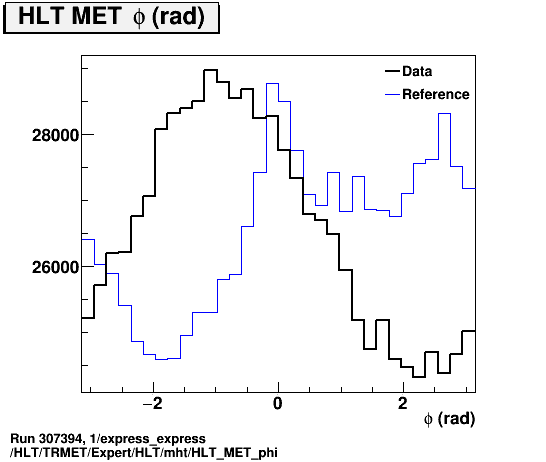 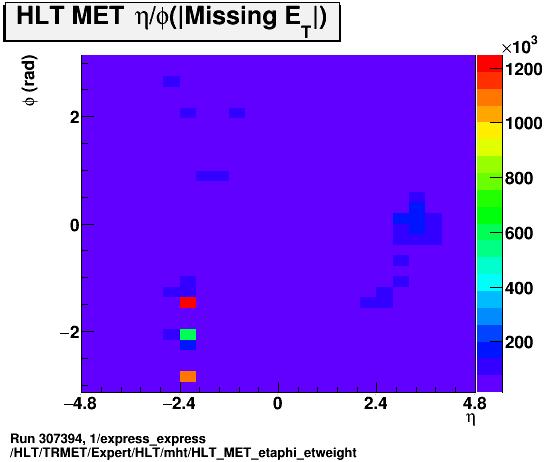 25/03/15
R.Goncalo - Jet/MET/HLTCalo on-call report
7
Missing ET
Reminder:
New-ish task: fill rates spreadsheet for MET chains
https://docs.google.com/spreadsheets/d/1XFmykacHZZLkzLPDkcxDy5Qu24DHXKcOZvdH0TDMxWo/edit#gid=0
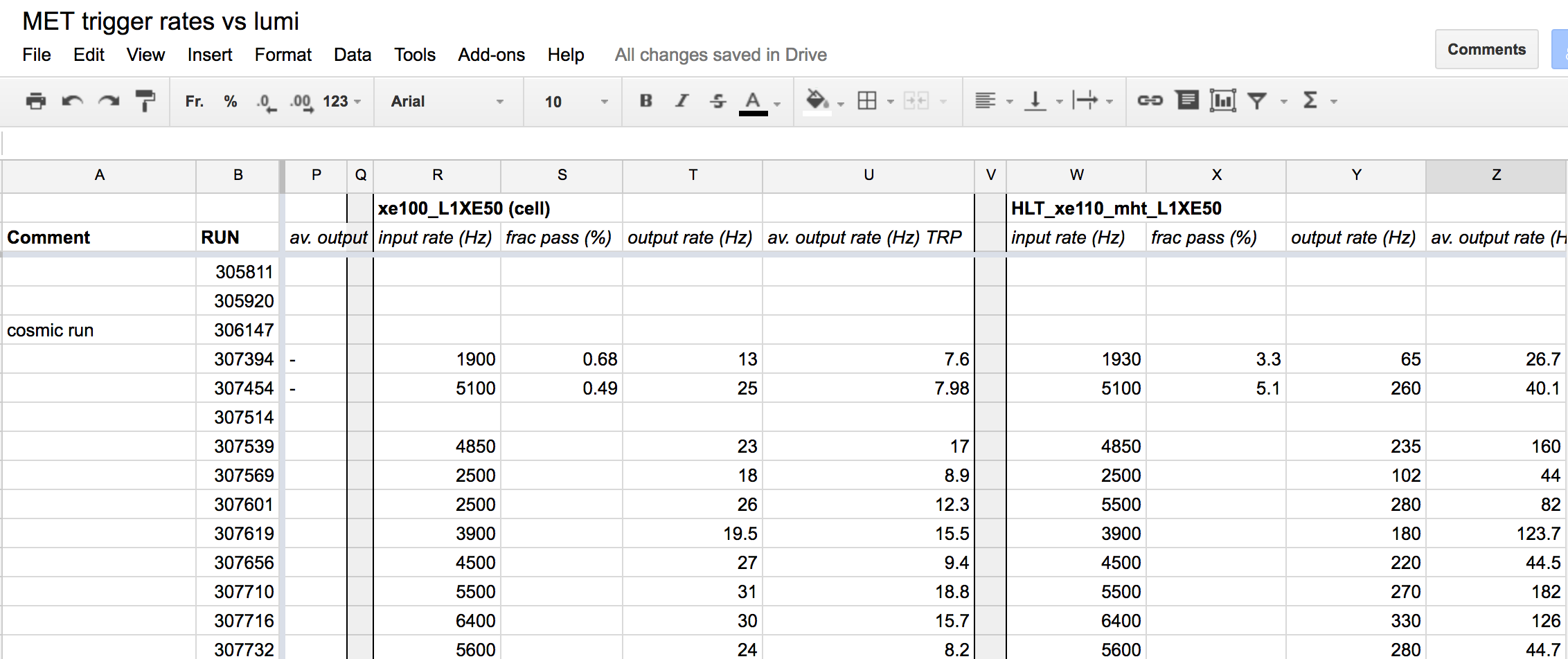 25/03/15
R.Goncalo - Jet/MET/HLTCalo on-call report
8
Old Runs Signed Off
25/03/15
R.Goncalo - Jet/MET/HLTCalo on-call report
9
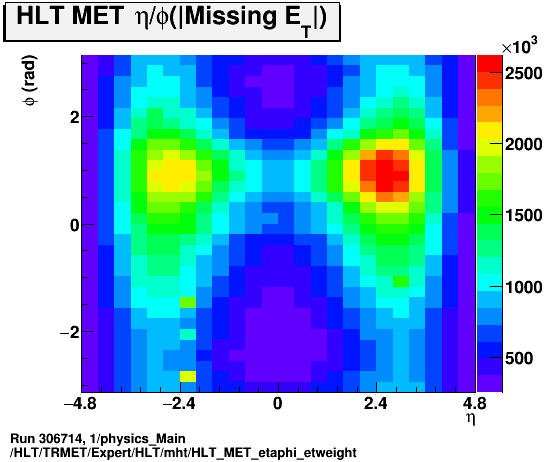 Run 306714
Checked physics_Main 
Hot LAr region shows in calo, jet (only low ET) and met
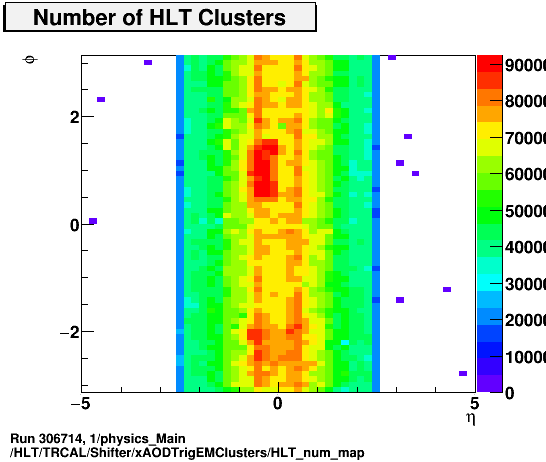 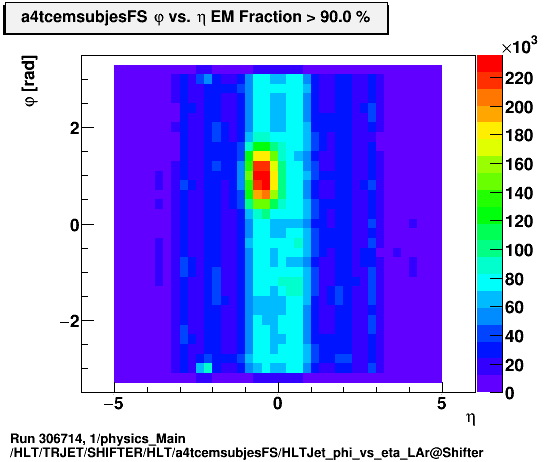 25/03/15
R.Goncalo - Jet/MET/HLTCalo on-call report
10
Run 306655
Checked physics_Main 
High-ET hotspots affecting e.g. j460
https://atlasdqm.cern.ch/webdisplay/tier0/1/physics_Main/run_306655/run/HLT/TRJET/SHIFTER/HLT/j460/HLTJet_phi_vs_eta@Shifter
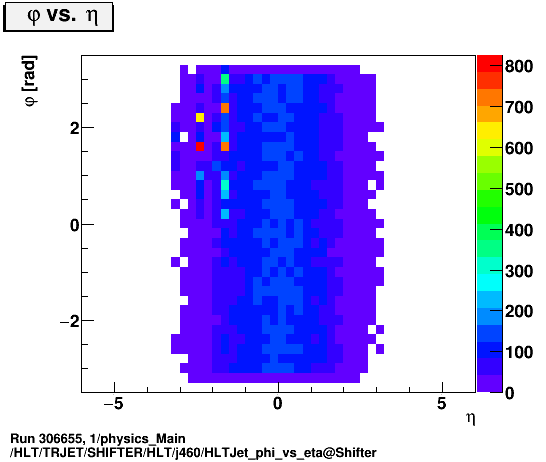 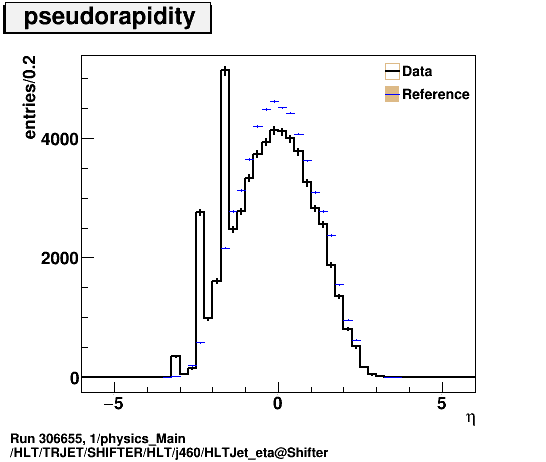 25/03/15
R.Goncalo - Jet/MET/HLTCalo on-call report
11
Run 307656
Calo problematic spot (miscalibration?) at (η,φ)= (2,2.5)
Shows up as MET hotspot? (very localized!)
https://atlasdqm.cern.ch/webdisplay/tier0/1/express_express/run_307656/run/HLT/TRCAL/Shifter/xAODTrigEMClusters/HLT_vs_OFF_resolution_map
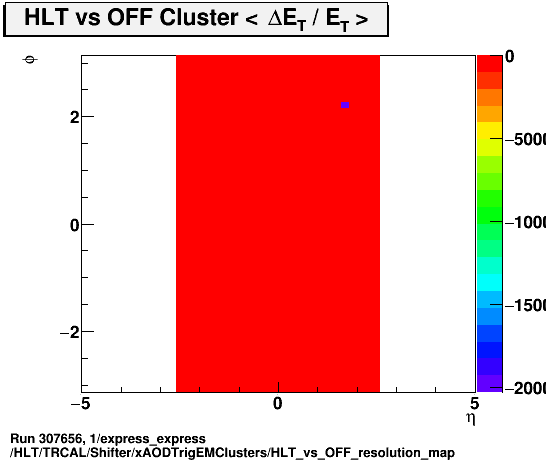 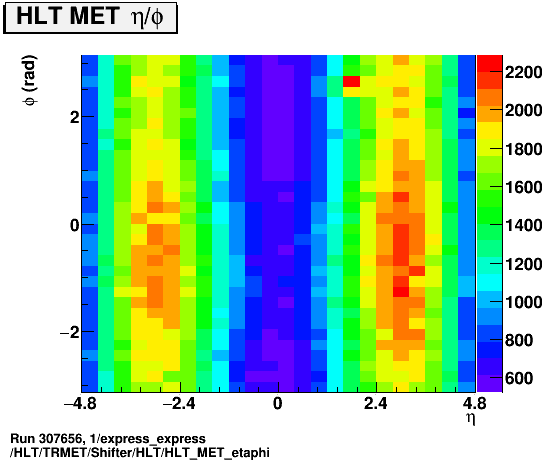 25/03/15
R.Goncalo - Jet/MET/HLTCalo on-call report
12
BULK signoffs
306147/f738_h161: all ok
307259 BULK: 
Small hotspots in EM-like jets at eta/phi = -0.5/1.5 and -0.5/-0.5
307195 BULK: 
Small hotspot in EM-like jets (LAr?) at eta/phi = -0.5/-0.5https://atlasdqm.cern.ch/webdisplay/tier0/1/physics_Main/run_307195/run/HLT/TRJET/SHIFTER/HLT/a4tcemsubjesFS/HLTJet_phi_vs_eta_LAr@Shifter
jet energy scale different from reference (different calibration?). Can be seen in jet spectrum and number of trigger jets:https://atlasdqm.cern.ch/webdisplay/tier0/1/physics_Main/run_307195/run/HLT/TRJET/SHIFTER/HLT/a4tcemsubjesFS/HLTJet_n@Shifterhttps://atlasdqm.cern.ch/webdisplay/tier0/1/physics_Main/run_307195/run/HLT/TRJET/SHIFTER/HLT/a4tcemsubjesFS/HLTJet_Et@ShifterBut doesn't seem to affect high-ET jets.
307126 BULK:
Small hotspot in EM-like jets (LAr?) at eta/phi = -0.5/-0.5
Same jet energy scale difference from reference as above. Can be seen in jet spectrum, number of trigger jets, etc.
Effect of trigger jet calibration can be seen in MET trigger, e.g.:https://atlasdqm.cern.ch/webdisplay/tier0/1/physics_Main/run_307126/run/HLT/TRMET/Expert/HLT/mht/HLT_SumEt
307124 BULK:
Small hotspot in EM-like jets (LAr?) at eta/phi = -0.5/-0.5
Same jet energy scale difference from reference as above. Can be seen in jet spectrum, number of trigger jets, etc.
2-3 hotspots probably in Tile (don't match EM-like jets) at around eta=-0.5 positive phihttps://atlasdqm.cern.ch/webdisplay/tier0/1/physics_Main/run_307124/run/HLT/TRJET/SHIFTER/HLT/a4tcemsubjesFS/HLTJet_phi_vs_eta@ShifterCan be seen also in EMfrac and jet multiplicity:https://atlasdqm.cern.ch/webdisplay/tier0/1/physics_Main/run_307124/run/HLT/TRJET/SHIFTER/HLT/a4tcemsubjesFS/HLTJet_emfrac@Shifterhttps://atlasdqm.cern.ch/webdisplay/tier0/1/physics_Main/run_307124/run/HLT/TRJET/SHIFTER/HLT/a4tcemsubjesFS/HLTJet_n@ShifterBut no visible effect in higher ET jets (j60 and above)https://atlasdqm.cern.ch/webdisplay/tier0/1/physics_Main/run_307124/run/HLT/TRJET/EXPERT/HLT/j60/HLTJet_phi_vs_eta
hot region in MET:https://atlasdqm.cern.ch/webdisplay/tier0/1/physics_Main/run_307124/run/HLT/TRMET/Shifter/HLT/HLT_MET_etaphihttps://atlasdqm.cern.ch/webdisplay/tier0/1/physics_Main/run_307124/run/HLT/TRMET/Shifter/HLT/HLT_MET_etaphi_etweight
25/03/15
R.Goncalo - Jet/MET/HLTCalo on-call report
13
BULK signoffs for DQ meeting (1/3)
Meeting on 31 Aug.: https://indico.cern.ch/event/566266/

Cosmics run 306147/f738_h161 – to be used as new cosmics reference: all ok

307195 BULK: 
Small hotspot in EM-like jets (LAr?) at eta/phi = -0.5/-0.5
jet spectrum different from reference 
Change in calibration? Or simply from hotspot?)
Can be seen in jet spectrum and number of trigger jets but doesn't affect high-ET jets
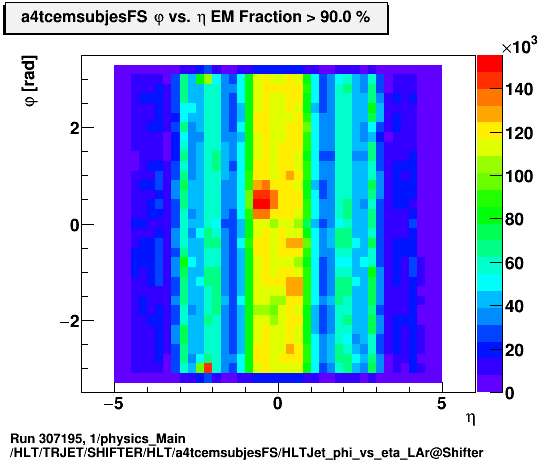 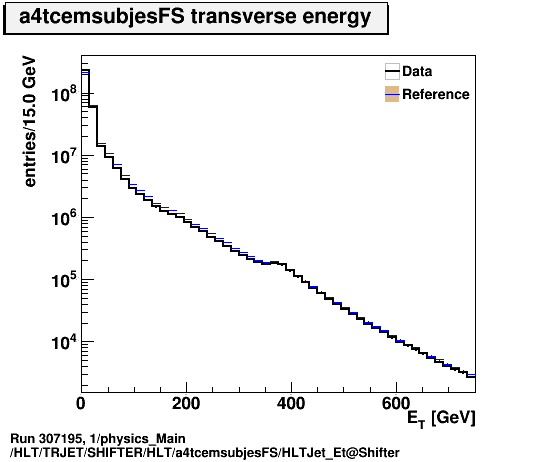 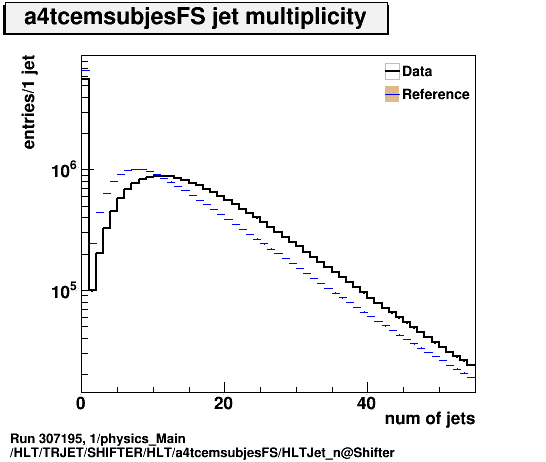 25/03/15
R.Goncalo - Jet/MET/HLTCalo on-call report
14
BULK signoffs for DQ meeting (2/3)
307126 BULK:
Small hotspot in EM-like jets (LAr?) at eta/phi = -0.5/-0.5
Same jet energy scale difference from reference as above. Can be seen in jet spectrum, number of trigger jets, etc.
Effect of trigger jet calibration visible in MET trigger (mht)?
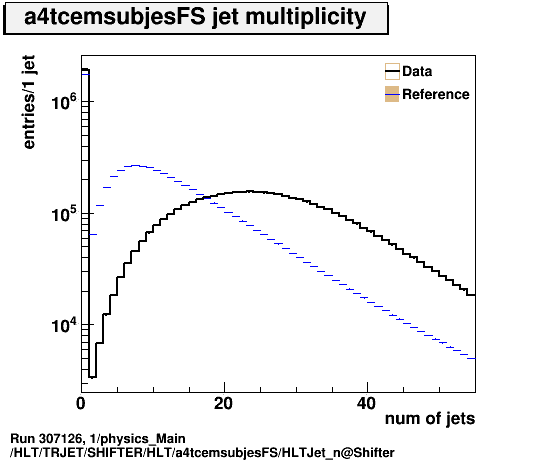 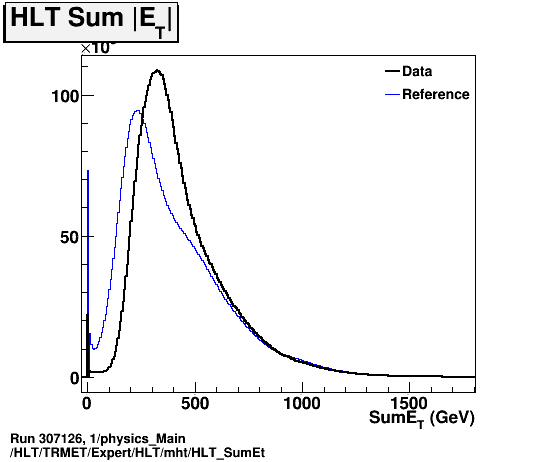 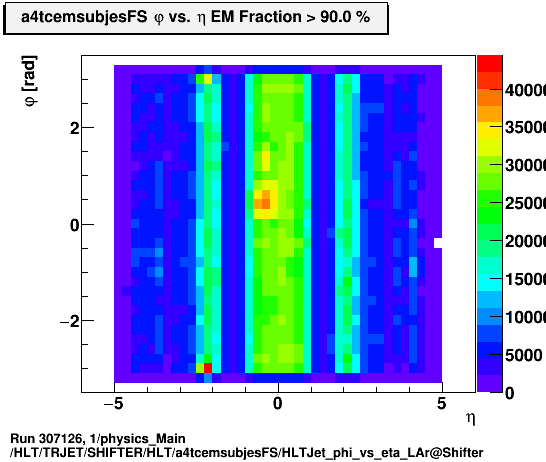 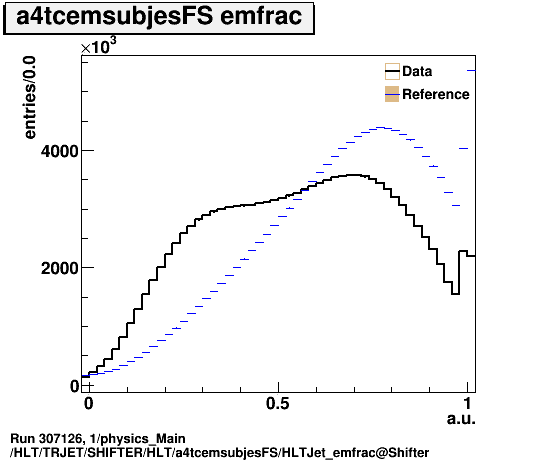 25/03/15
R.Goncalo - Jet/MET/HLTCalo on-call report
15
Reprocessings
For DQ meeting of 31 Aug.: 
Checked BULK of runs: 307124 307126 307195 307259
Checked BULK of reprocessed cosmic run 306147 with the tags f738-h161 
Will become reference for cosmics this year.

ATR-14910: 
Checked Enhanced Bias run 307126 to validate CAFHLT,20.11.0.25.2

Ongoing:
ATR-14940: Repro of EB 302956 with CAFHLT,20.11.1.3.1, atlas-r2-2015-04-00-00 used in the HLT step
ATR-14941: Repro with AtlasCAFHLT,20.11.1.3.1 Physics_pp_v6 tightperf, AtlasProduction,20.7.7.5
Rate comparison could be made easier… instructions need checking/reviewing
BULK signoffs for 7th September DQ meeting: ATR-14979 
https://its.cern.ch/jira/browse/ATR-14979
25/03/15
R.Goncalo - Jet/MET/HLTCalo on-call report
16
Bonus slides
25/03/15
R.Goncalo - Jet/MET/HLTCalo on-call report
17